Estudando para o ENEM de forma Invertida
Cinemática Escalar :Velocidade Média e Instantânea 
ENEM:2008
Nome:João Victor da Silva Reis     Turma: 1ºM04
EEEFM Prof.ª Filomena Quitiba
Professor: Lucas
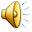 Velocidade Média e Instantânea
A velocidade de um corpo é dada pela relação entre o deslocamento de um corpo em determinado tempo. Pode ser considerada a grandeza que mede o quão rápido um corpo se desloca. A análise da velocidade se divide em dois principais tópicos: Velocidade Média e Velocidade Instantânea.
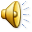 Conceito          Velocidade Média
Considere um ponto material descrevendo uma certa trajetória em relação a um determinado referencial.
Vm= Velocidade Média
Δs= Variação do espaço
Δt= Variação do tempo
S1 e S2= Espaço percorrido
T1 e T2= Tempo gasto no percurso

No intervalo de tempo Δt = t2 – t1 a variação de espaço do ponto material é ΔS = S2 – S1.
A velocidade escalar média, é expressa pela relação:

Vm = ΔS       ou      Vm = S2 – S1             
          Δt                          T1 – T2
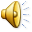 Questão do ENEM
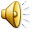 Questão Do ENEM                Gráfico
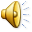 Probabilidades com a formula                    Vm = ΔS                                        Δt
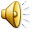 |Resposta|
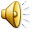